Влияние  познавательно-исследовательской деятельности на развитие речи ребенка
Дошкольники – самый любопытный народ!
Исследовательская деятельность:
Деятельность, связанная с решением творческой, исследовательской задачи с заранее неизвестным решением. 
Исследовательская деятельность должна быть свободной, практически нерегламентированной какими-либо внешними установками, в ней больше места для импровизации.
Структура исследовательской деятельности:
Выделение и постановка проблемы (выбор темы исследования)
Выдвижение гипотезы
Поиск и предложение возможных вариантов решения
Сбор материала
Обобщение полученных данных
На первом этапе у дошкольников работает любознательность, их интерес к предметам и явлениям.
Постановка познавательной задачи требует, чтобы она была принята детьми, интересна им, тогда они с увлечением вступят в обсуждение проблемы
Следующий этап – выдвижение гипотез
Третий этап – планирование предстоящей деятельности
Самый интересный для детей этап – проведение исследования
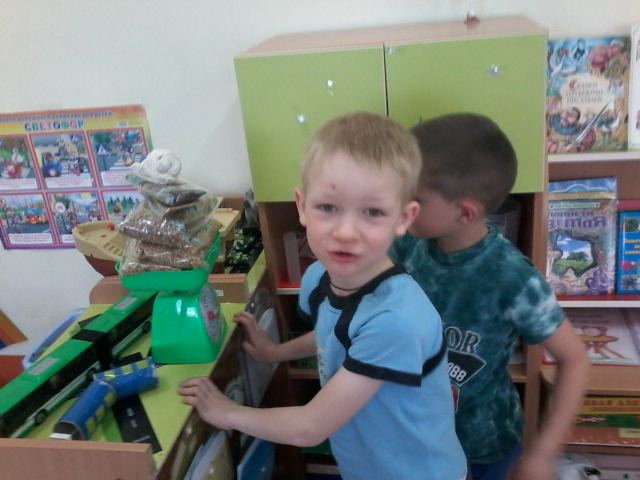 Эмоциональное реагирование представляет собой способ понимания дошкольниками особенностей окружающего мира
Анализ полученных результатов
Совместное наблюдение за предметами и явлениями, обсуждение совместных действий и логических заключений, споры и обмен мнениями способствуют успешному развитию диалогической речи
Экспериментально – исследовательская деятельность позволяет: - обогатить, активизировать и актуализировать словарный запас детей; - закрепить умение грамматически правильно строить предложения; - ускорить формирование монологической и диалогической речи; -  закрепить умение задавать вопросы, следить за логикой своего высказывания; - сформировать умение строить доказательную речь, отстаивать свою точку зрения, согласовывая ее с другими.
Спасибо за внимание!